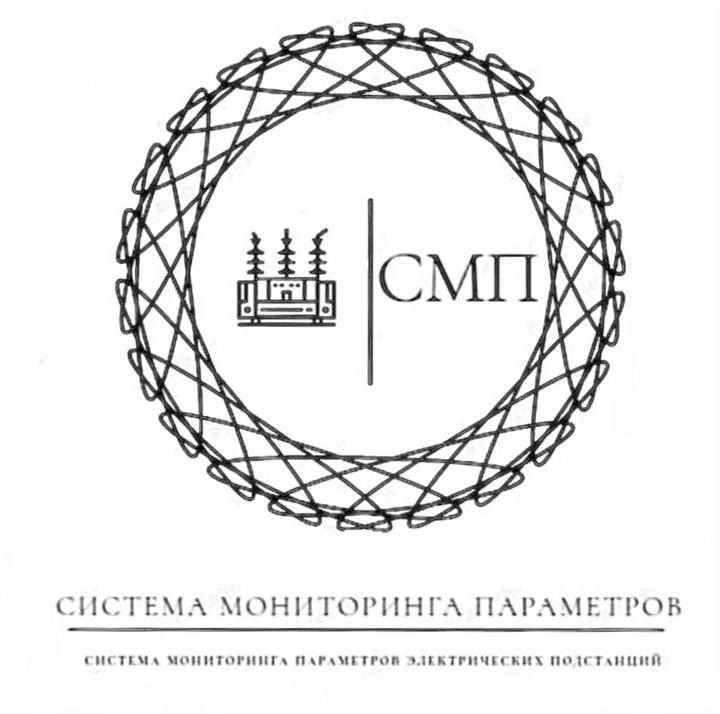 Название проекта:
Система мониторинга параметров мобильных подстанций
Команда проекта:
Овечкин И.С., Галков А.А.,
Сальникова Д.В., Кузнецов К.Е.
Проблема
Отсутствие постоянной информации о состоянии оборудования, сложность прогнозирования аварий и выходов из строя оборудования
Потенциальные  заказчики сталкиваются  с проблемами:
1. Отсутствие постоянного контроля качества электроэнергии и состояния оборудования;
2. Сложность прогнозирования возможного выхода из строя оборудования.
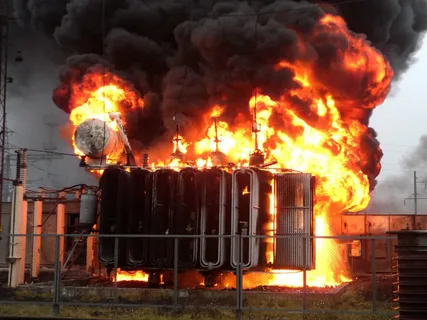 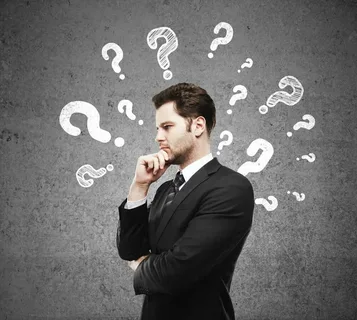 2
Решение
Система дистанционного мониторинга параметров мобильных подстанций
Система в реальном времени анализирует требуемые параметры, изменившиеся данные и формирует рекомендации, при этом диспетчеру выдается обобщенный сигнал: о работе подстанции, требуется ли обслуживание, необходимо ли немедленное вмешательство и др.
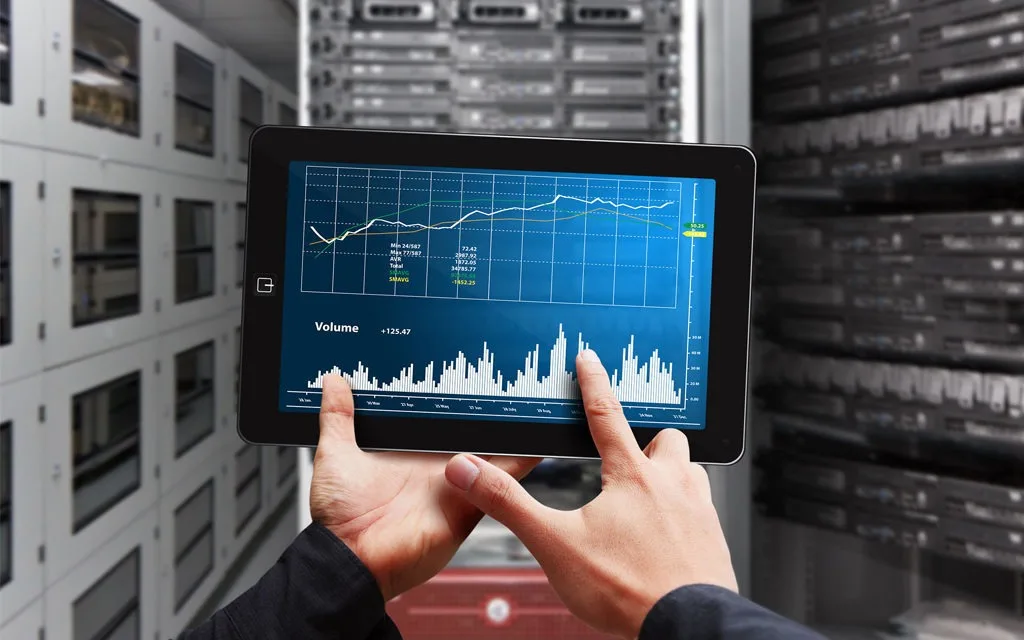 3
Решение
Система дистанционного мониторинга параметров мобильных подстанций
ЖК Монитор:
-Визуализация
-Тренды
Возможность вывода на несколько мониторов
АРМ диспетчерская
Протоколы для связи: Modbus TCP/IP, IEC 60870-5-101 и IEC 60870-5-104.
WEB
Территория размещения оборудования
Промышленный компьютер
Сервер
Датчики  трансформатора
Датчики контроля оборудования и качества электроэнергии
Преобразователи интерфейсов
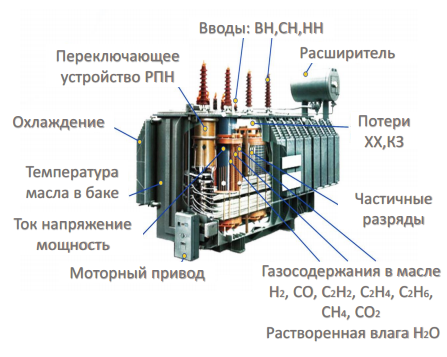 -Датчики контроля температуры;
-Датчики наличия фазы;
-Датчик измерения напряжения;
- Датчики контроля качества электроэнергии (отклонение, колебание, несинусоидальность, несимметрия напряжения, отклонение частоты.
Датчики контроля вводов подстанции
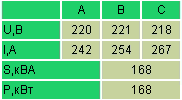 4
Применение мобильных подстанций
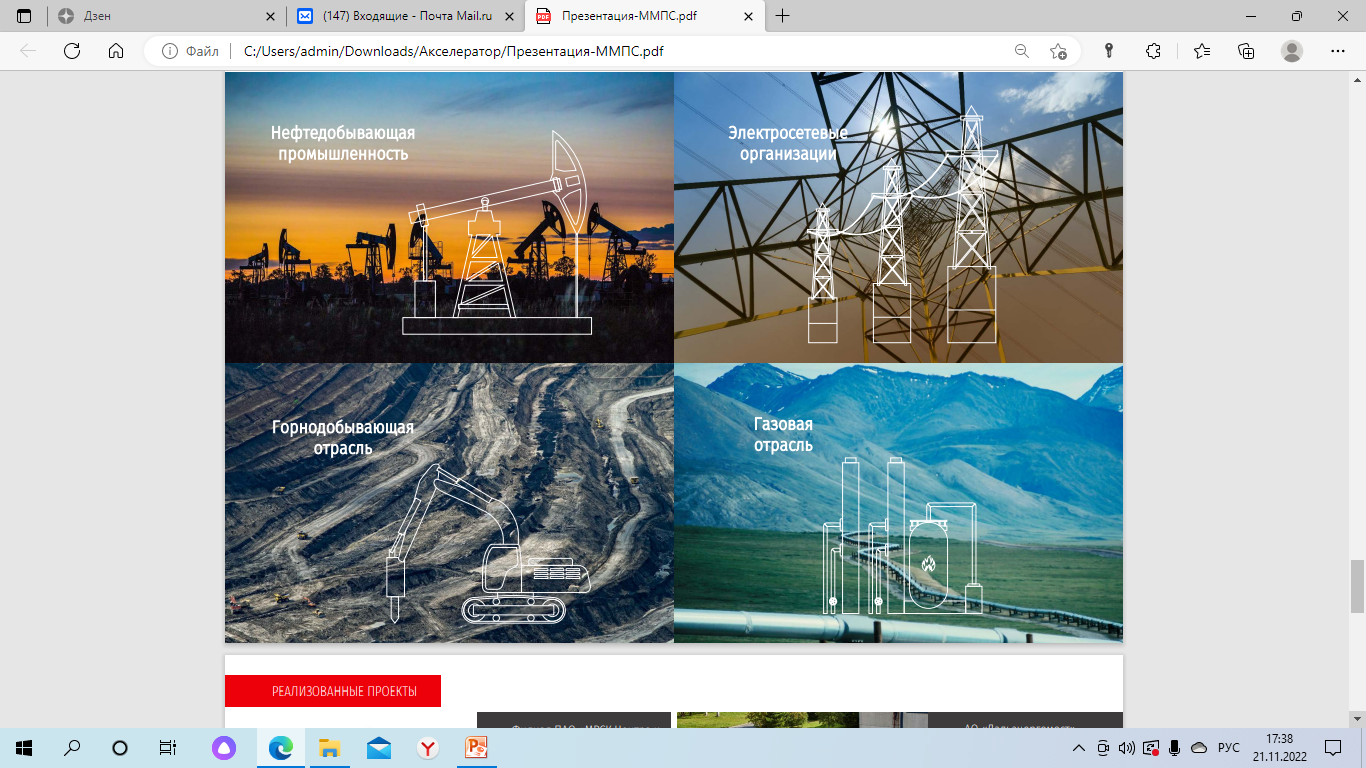 5
Рынок
6
Рынок
7
Конкуренты и наши преимущества
8
Бизнес-модель
9
Эффекты от внедрения
Общие технические эффекты применения:
- Обеспечение достоверности данных и команд;
- Обеспечение наблюдаемости и диагностируемости всех компонентов системы;
- Гибкое управление функциональностью систем;
- Формирование инфраструктуры для усовершенствования принципов управления сетями;
- Развитие алгоритмов интеллектуального управления сетями за счет повышения точности и полноты собираемых данных;
- Создание единого информационного пространства подстанции и центров управления.
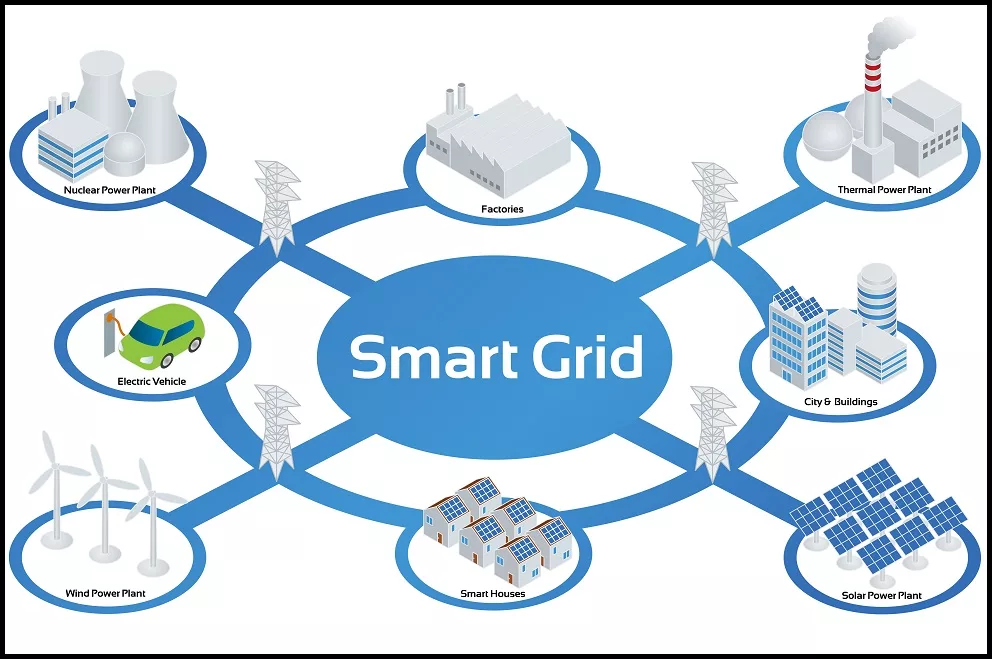 10
Эффекты от внедрения
Общие экономические эффекты применения:
	- Снижение затрат на эксплуатацию за счет удаленного управления (обслуживание по тех. состоянию, снижение затрат в среднем на 39%); 
	- Снижение затрат на содержание рабочего штата (в среднем на 45%).

	Основная сумма инвестиций будет направлена на приобретение необходимой техники и оборудования , тестирование системы, найм штата, безопасность облачной связи и составит порядка 7 260 000 рублей.
	Планируемый доход за год: 10 800 000 рублей.
	Затраты за год: 7 200 000 рублей.
	Прибыль за год: 3 600 000 рублей.
	Срок окупаемости: 2,02 года.
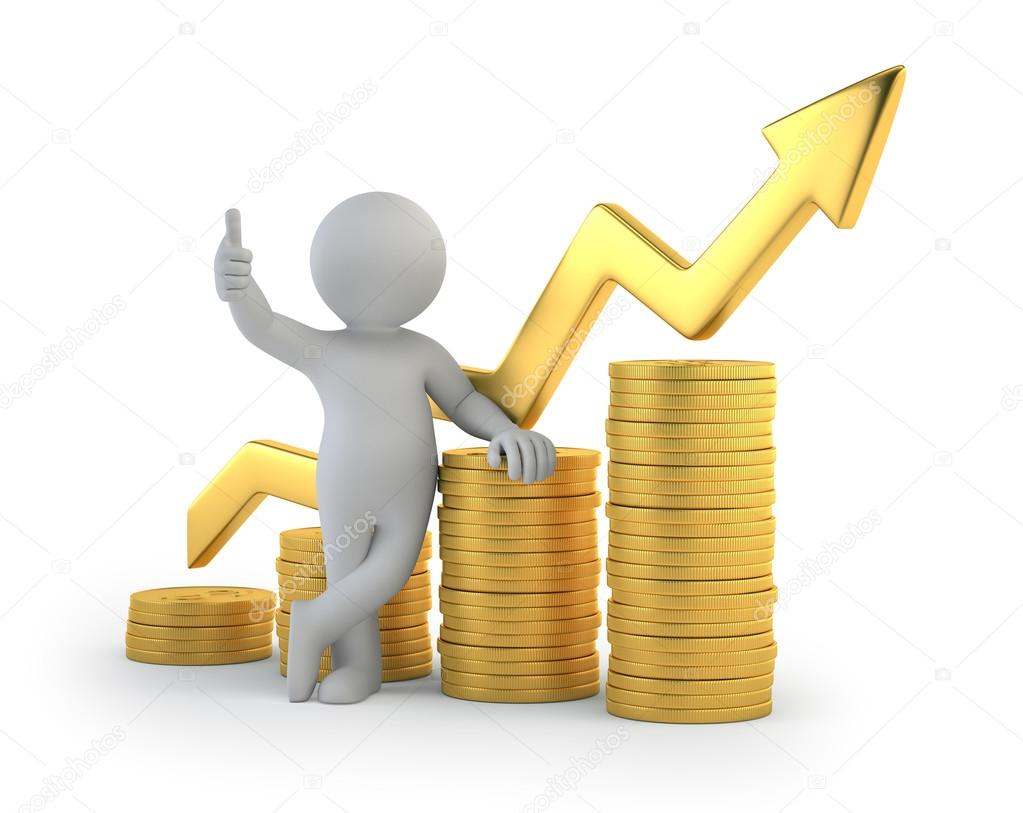 11
Текущие результаты
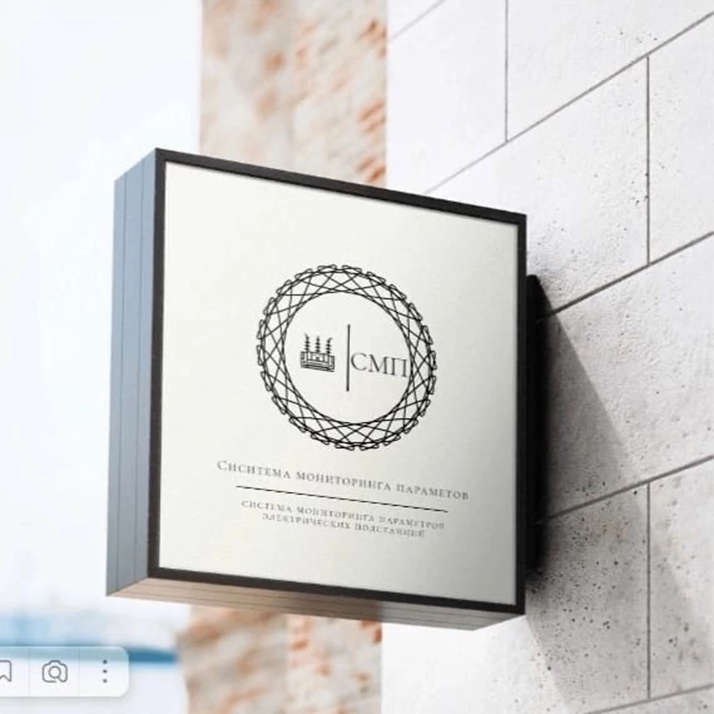 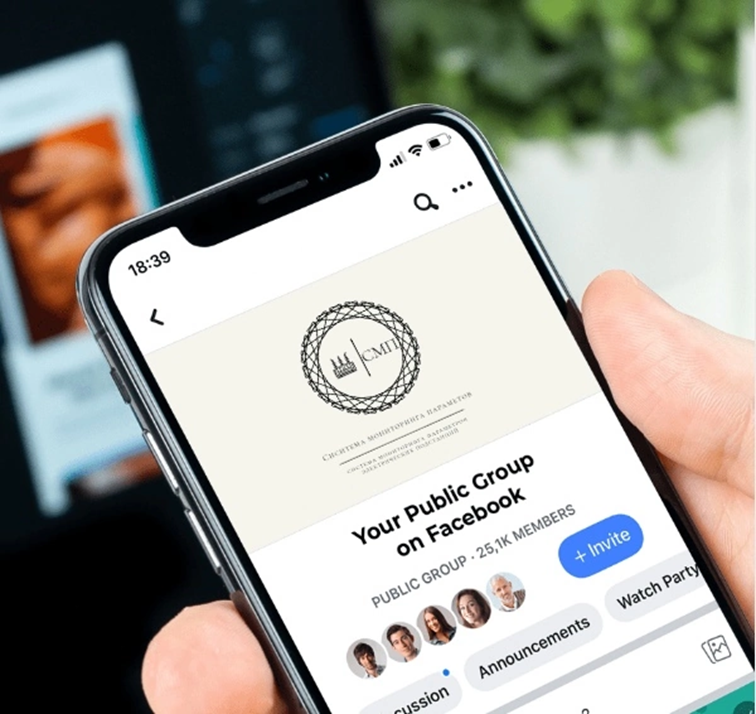 12
Ключевые члены команды
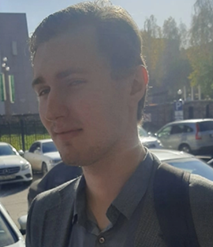 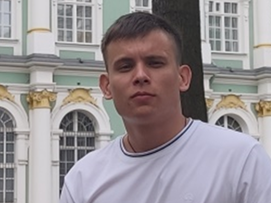 - Александр Галков: генератор идей, проектировщик.
- Илья Овечкин: лидер, координатор.
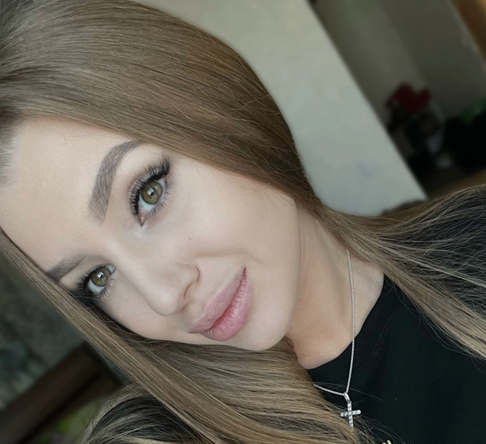 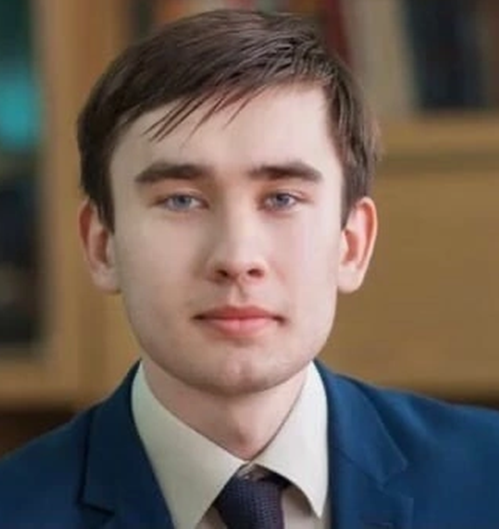 - Дарья Сальникова: бренд-дизайнер, копирайтер.
- Кирилл Кузнецов: администратор сайта, маркетолог.
13
Финальный слайд-визитка
Дистанционный мониторинг качества электрической энергии и диагностика мобильных подстанций для надежного и энергоэффективного электроснабжения хозяйственных и промышленных нужд.
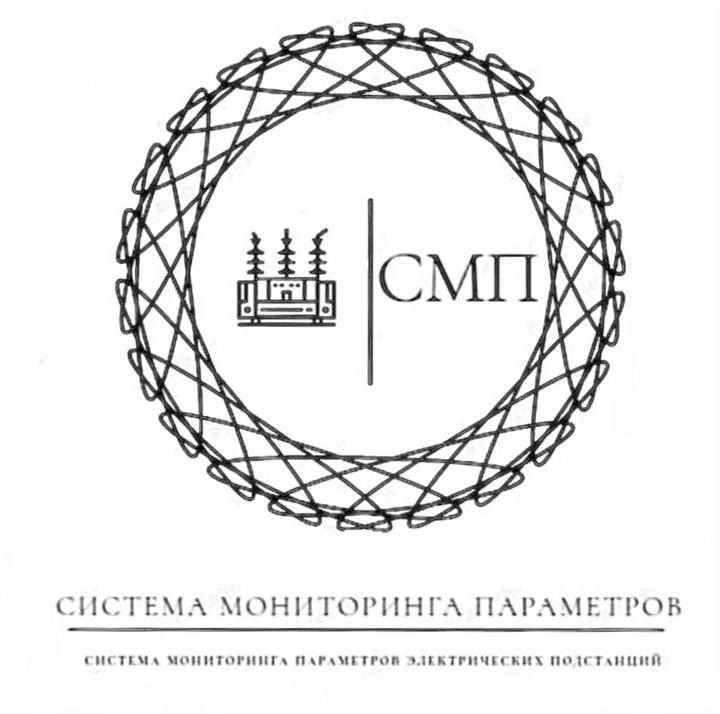 Наш сайт
Project
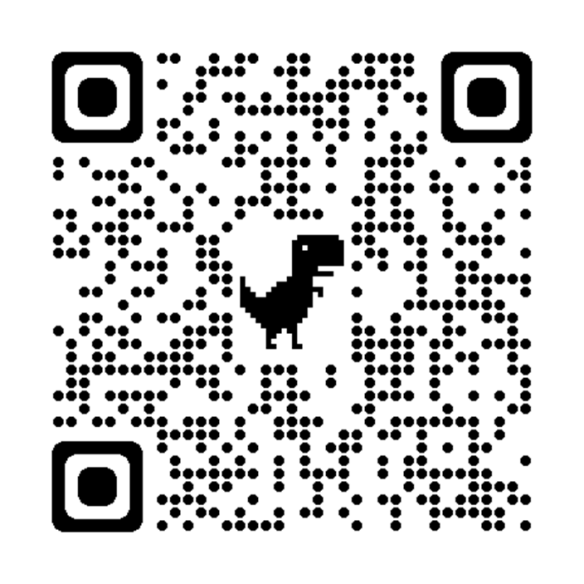 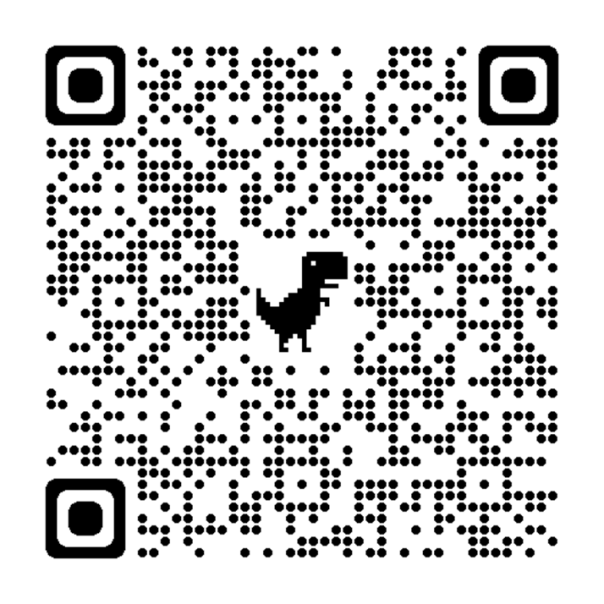 Контакты:  kompaniya.smp@mail.ru
14
Контролируемые параметры
измерение токов утечки основной изоляции вводов;
измерение фазного напряжения;
расчет tgδ и Δtgδ;
расчет С1 и ΔС1;
расчет тока и фазы вектора небаланса;
контроль температуры окружающей среды;
контроль обрыва каналов измерения тока и напряжения;
измерение температуры верхних слоев масла;
измерение температуры наиболее нагретой точки стороны высшего напряжения / тока стороны высшего напряжения;
измерение температуры наиболее нагретой точки стороны среднего напряжения / тока стороныт среднего напряжения / тока стороны низшего напряжения при расщепленной обмотке / тока общей обмотки;
измерение температуры наиболее нагретой точки стороны низшего напряжения / тока стороны низшего напряжения;
измерение температуры окружающей среды;
15
Контролируемые параметры
непрерывный контроль технических характеристик РПН (питания привода РПН; текущего номера положения РПН; температуры масла в баке контактора РПН, температуры верхних слоев масла в баке трансформатора; температуры в корпусе прибора; тока, протекающего через РПН; тока/мощности, потребляемого приводом РПН; переключения РПН и его завершения; доступа в шкаф привода РПН; обогрева шкафа привода РПН);
формирование релейной и световой сигнализации (аварийной и предупредительной) при выходе значений контролируемых параметров устройства РПН за значения заданных уставок;
анализ и обработка контролируемых параметров в режиме реального времени с предоставлением расчета перепада температур масла в баке трансформатора и баке контактора РПН, расчета механического момента переключения, учета времени работы РПН в каждом положении, учета количества переключений РПН (за день, месяц, год), длительности переключения РПН, расчета остаточного механического ресурса контактора РПН, расчета остаточного коммутационного ресурса контактора РПН, контроля ресурса замены масла в контакторе РПН, оповещения о необходимости проведения очередного технического обслуживания;
накопление данных и хранение истории работы РПН в энергонезависимой памяти.
	Модуль в целом, позволяет контролировать несколько параметров, отражающих состояние изоляции вводов трансформатора:
 - небаланс токов проводимости вводов трансформатора; 
- тангенс угла потерь и емкость вводов под рабочим напряжением;
 - связь между небалансом токов проводимости и температурой верхних слоев масла (температурный коэффициент); 
- скорость изменения небаланса токов проводимости.
16
Контролируемые параметры
Модуль в целом, позволяет контролировать несколько параметров, отражающих состояние ограничителя перенапряжения (далее по тексту - ОПН):
-количество импульсов, прошедших через ОПН (разбиты на 4 диапазона в зависимости от амплитуды); 
-полный ток утечки; 
-1, 3, 5 гармоники полного тока утечки 
-3 гармонику активной составляющей тока утечки. 
- температуру окружающей среды. 
	Для выключателей:
- количество коммутаций;
- достижение максимального тока к.з.;
- дребезг контактов;
- время хода;
- время срабатывания;
- скорость вкл. и откл.;
- отскок;
- угол поворота и т.д.
17
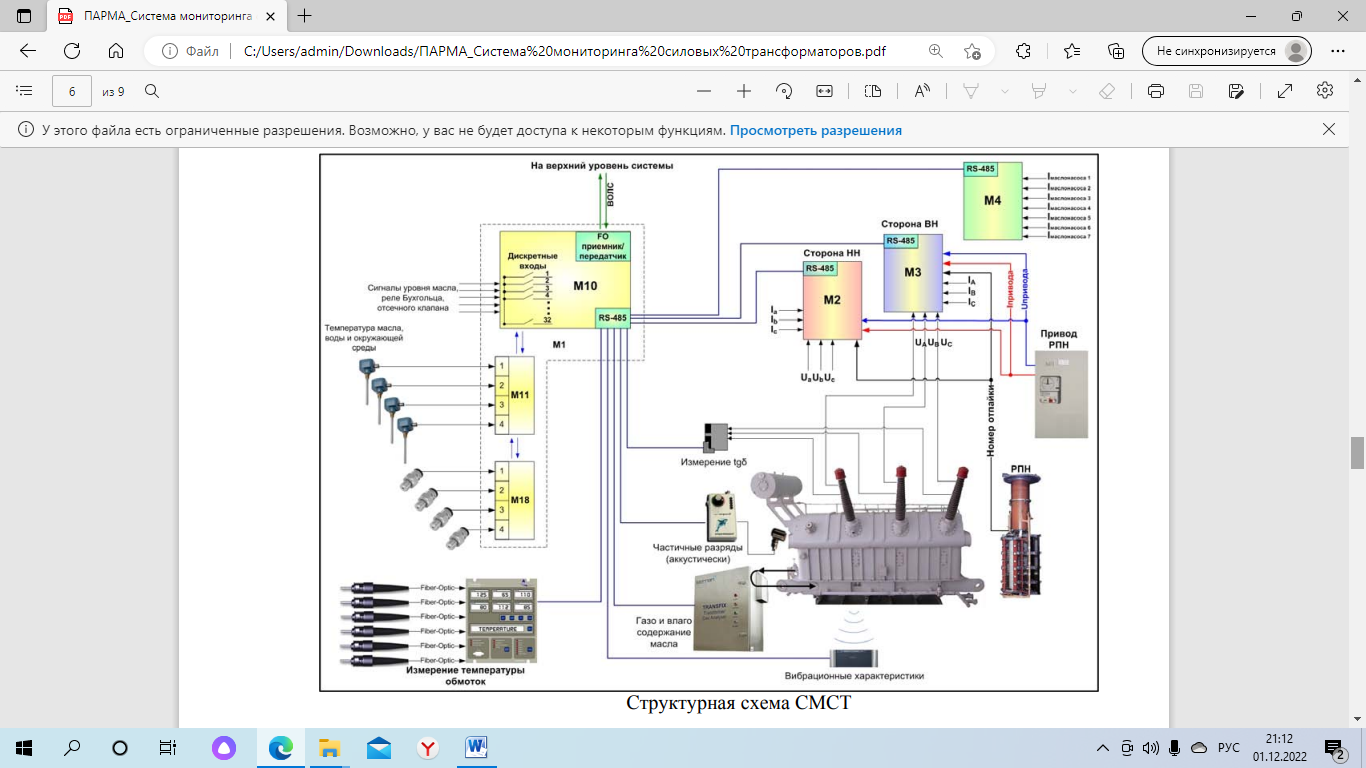 18
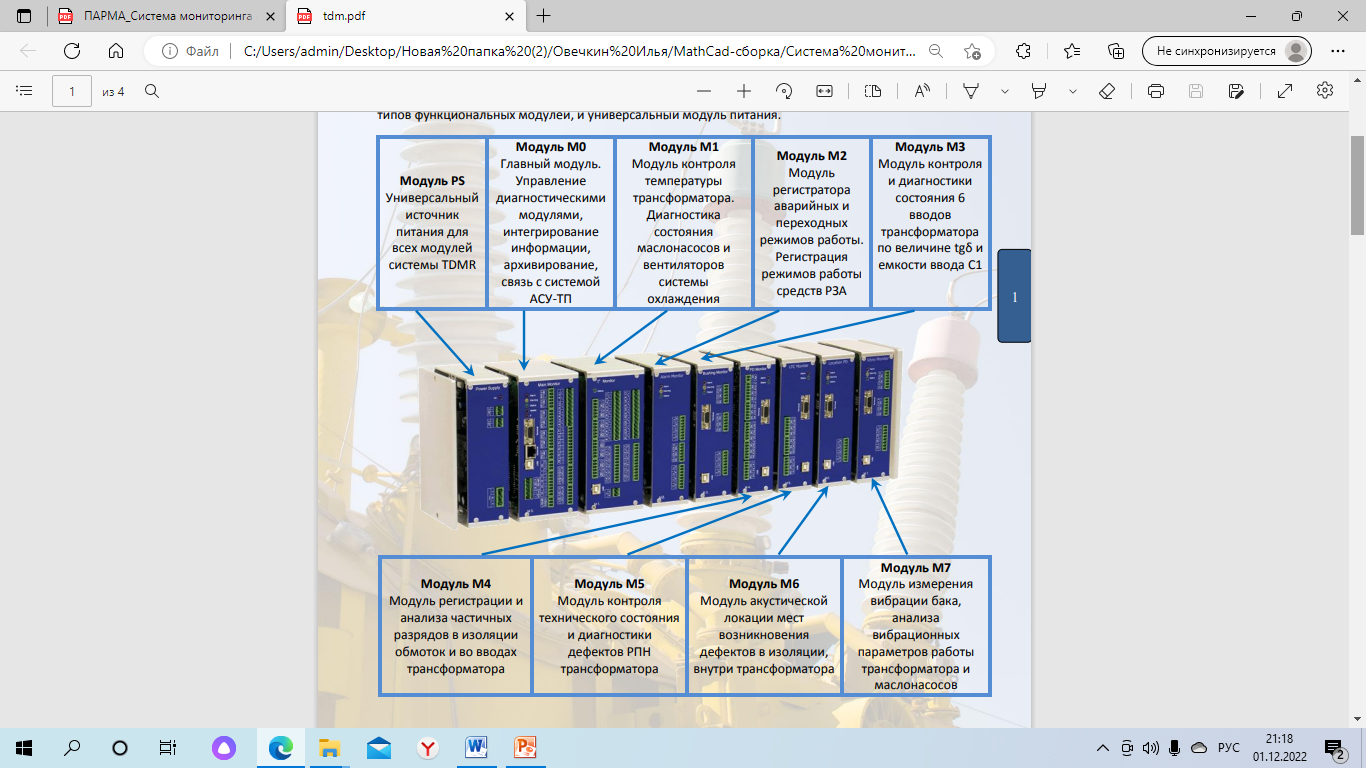 19
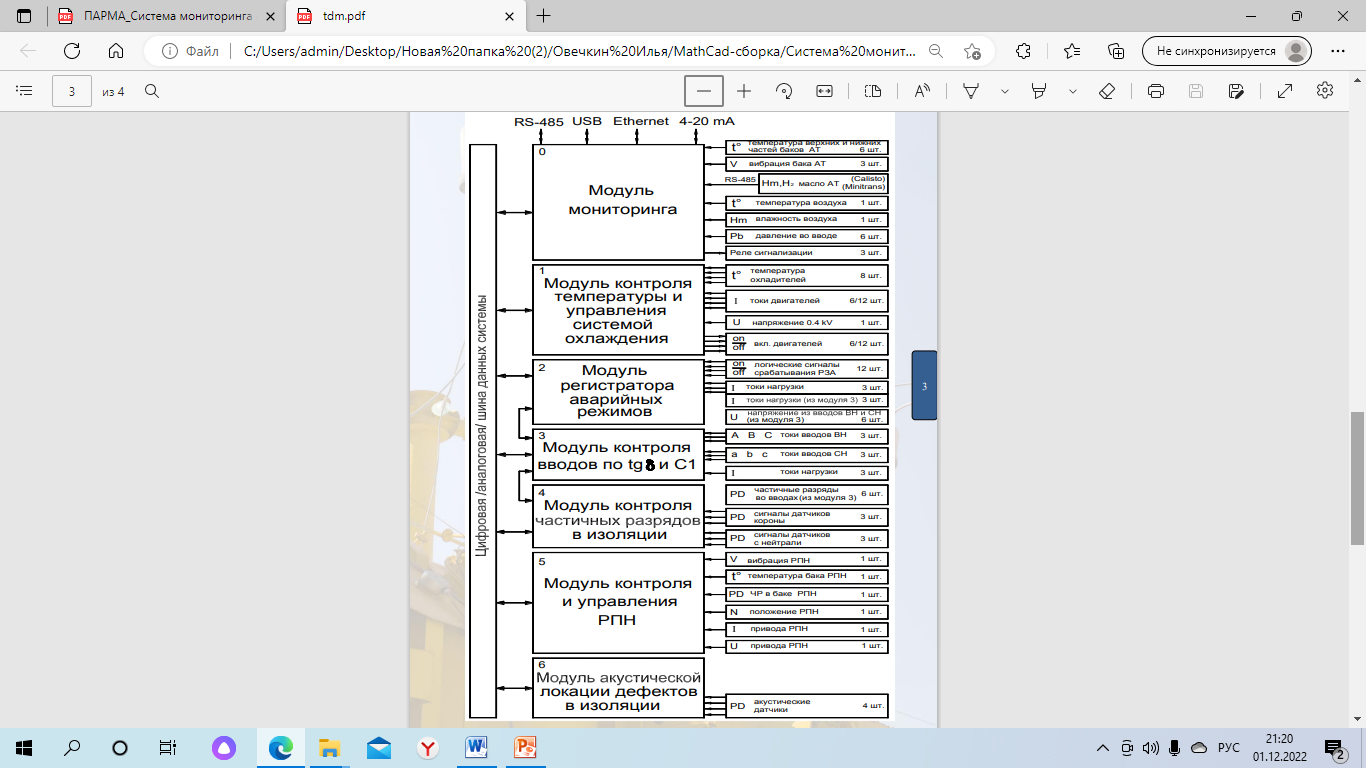 20
21
22
23
24